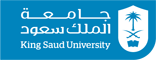 College of Computer and Information Sciences
Department of Computer Science 
    
 CSC 220: Computer Organization
Unit 11
Datapath Design
1
Unit 11: Datapath Design
Overview
Register file
Function Unit
ALU
Combinational Shifter
Basic Datapaths Design
General Datapath Representation
Accessing RAM
The Control Word
Chapter-8
M. Morris Mano, Charles R. Kime and Tom Martin, Logic and Computer Design Fundamentals, Global (5th) Edition, Pearson Education Limited, 2016. ISBN: 9781292096124
Datapath Design
ALU + Shifter
Registers
A limited set of registers serve as fast temporary storage. 
ALU & Shifter perform various operations on the data stored in the registers
A larger, but slower, random-access memory is also available.
The datapath completes a single microoperation each clock cycle.
For given microoperation, we need to specify;
Source registers
Destination register
Operation to perform
3
Register file
D
n
D data
WR
Write
k
DA
D address
Register File
k
k
AA
A address
B address
BA
A data
B data
n
n
A
B
Modern processors contain a number of registers grouped together in a register file.
Much like words stored in a RAM, individual registers are identified by an address.
Here is a block symbol for a
	2k x n register file.
There are 2k registers, so register addresses are k bits long.
Each register holds an n-bit word, so the data inputs and outputs are n bits wide.
4
Accessing the register file
D
n
D data
WR
Write
k
DA
D address
Register File
k
k
AA
A address
B address
BA
A data
B data
n
n
A
B
You can read two registers at once by supplying the AA and BA inputs. The data appears on the A and B outputs.
You can write to a register by using the DA and D inputs, and setting WR = 1.
These are registers so there must be a clock signal, even though we usually don’t show it in diagrams.
We can read from the register file at any time. 
Data is written only on the positive edge of the clock.
5
What’s inside the register file
n
n
n
Here’s a 4 x n register file. (We’ll assume a 2k x n =  4 x n  register file for all our examples.)
decoder
DA0 & DA1
Select the register 
to write in
The n-bit 4-to-1 muxes select the two register file outputs A and B, based on the inputs AA and BA.
AA0 & AA1
BA0 & BA1
Select the register 
to read from
n Mux (41)
n Mux (41)
6
m
n
n
n
A
B
FS
ALU
V
C
N
Z
G
The all-important ALU
The main job of a central processing unit is to “process,” or to perform computations....remember the ALU
We’ll use the following general block symbol for the ALU.
A and B are two n-bit numeric inputs.
FS is an m-bit function select code, which picks one of 2m functions.
The n-bit result is called G.
Several status bits provide more
	information about the output G:
V = 1 in case of signed overflow.
C is the carry out.
N = 1 if the result is negative.
Z = 1 if the result is 0.
7
Combinational Shifter
Bidirectional shift register with parallel load
Disadvantage: 3 clock pulses required
Combinational Shifter
Transfer from a source to destination register
One clock cycle
Operations: Transfer, Shift Left, Shift Right
Filling of vacant positions
Here, will provide input lines or zero fill
Many options depending on instruction set
8
4-Bit Basic Left/Right Shifter
B
B
B
B
3
2
1
0
Serial
output L
Serial
output R
I
I
R
L
M
M
M
M
0
1
2
0
1
2
0
1
2
0
1
2
S
S
S
S
U
U
U
U
X
X
X
X
2
S
H
H
H
H
3
2
1
0
Serial Inputs:
IR for right shift
IL for left shift
Serial Outputs 
R for right shift (Same as MSB input)
L for left shift (Same as LSB input)
Shift Functions:(S1, S0) = 00  Pass B unchanged                 01  Right shift                 10  Left shift                 11  Unused
9
m
n
n
n
A
B
FS
Function Unit
V
C
N
Z
F
Function Unit Design
Function Unit = ALU + Shifter
The function select code FS is 4 bits long, but there are only 15 different functions here.
Bus A
Bus B
A
B
n
G select
H select
B
A
B
4
2
S
S
|| C
2:0
in
I
I
0
0
V
Shifter
Arithmetic/logic
R
L
unit (ALU)
C
H
G
N
n
n
Zero Detect
Z
0
1
MF select
Function unit
MUX F
F
n
10
Definition of Function Unit Select (FS) Codes
MF
G
H
FS(3:0)
Select
Select(3:0)
Select(3:0)
Micr
ooperation
¬
0000
0
0000
XX
F        A
¬
+
0001
0
0001
XX
F      A
1
+
¬
0010
0
0010
XX
F      A
B
¬
+
+
0011
0
0011
XX
F      A
B
1
+
¬
0100
0
0100
XX
F      A
B
+
¬
+
0101
0
0101
XX
F      A
B
1
¬
-
0110
0
0110
XX
F      A
1
¬
0111
0
0111
XX
F
A
¬
Ù
1000
0
1
X
00
XX
F
A    B
¬
Ú
1001
0
1
X
01
XX
F
A    B
¬
Å
1010
0
1
X
10
XX
F
A    B
¬
1011
0
1
X
11
XX
F
A
¬
F
B
1100
1
XXXX
00
¬
F
sr
B
1101
1
XXXX
01
¬
1110
1
XXXX
10
F
sl
B
Select,
Select,
and
G
H
MF
in T
of
Codes
FS
Boolean
Equations:
MF = F3 F2
Gi = Fi
Hi = Fi
11
Basic Datapaths Design
Guiding principles for basic datapaths:
The set of registers
A set of registers with common access resources called a register file
Microoperation implementation
One or more shared resources for implementing microoperations
Buses - shared transfer paths
Arithmetic-Logic Unit (ALU) -  shared resource for implementing arithmetic and logic microoperations
Shifter -  shared resource for implementing shift microoperations
12
Datapath Example
WR
(Load enable)
A select
B select
A address
B address
Four parallel-loadregisters (R0-R3)
Two mux-based register selectors
Register destination decoder
Mux  B for external constant input
Buses A and B with externaladdress and data outputs
ALU and Shifter withMux F for output select
Mux D for external data input
Logic for generating status bitsV, C, N, Z
n
D data
Load
R0
2
2
n
n
Load
R1
0
n
1
MUX
2
n
3
0
1
MUX
Load
2
R2
3
n
n
Load
R3
n
n
0
1
2
3
n
Register file
Decoder
A data
B data
D address
n
n
2
Constant in
Destination select
n
1
0
MB select
MUX B
Address
n
Bus A
Out
n
Bus B
Data
A
B
Out
n
G select
H select
B
A
B
4
2
S
S
|| C
2:0
in
I
I
0
0
V
Shifter
Arithmetic/logic
R
L
unit (ALU)
C
H
G
N
n
n
Zero Detect
Z
0
1
MF select
Function unit
MUX F
F
Data In
n
n
0
1
MD select
MUX D
Bus D
n
13
Datapath Example: Performing a Microoperation
Load enable
A select
B select
Write
A address
B address
n
D data
Apply 01 to A select to place contents of R1 onto Bus A
Load
R0
2
2
n
n
Load
R1
0
n
1
MUX
2
n
3
0
1
MUX
Load
2
R2
Apply 0010 to G select to perform addition  G = Bus A + Bus B
3
n
n
Load
R3
Apply 0 to MF select and 0 to MDselect to place the value of G onto BUS D
n
n
0
1
2
3
n
Register file
Decoder
A data
B data
D address
n
n
2
Constant in
Destination select
n
1
0
MB select
Apply 00 to Destination select to enable the Load input to R0
MUX B
Address
n
Bus A
Out
n
Bus B
Data
A
B
Out
n
G select
H select
Apply 1 to Load Enable to force the Load input to R0 to 1 so that R0 is loaded on the clock pulse (not shown)
The overall microoperation requires1 clock cycle
B
A
B
4
2
S
S
|| C
2:0
in
I
I
0
0
V
Shifter
Arithmetic/logic
R
L
unit (ALU)
C
H
G
N
n
n
Zero Detect
Z
0
1
MF select
Function unit
MUX F
F
Data In
n
n
0
1
MD select
MUX D
Bus D
n
Microoperation: R0 ← R1 + R2
Apply 10 to B select to place contents of R2 onto B data and apply 0 to MB select to place B data on Bus B
14
n
D data
Write
m
D address
m
2
n
x
Register file
m
m
A address
B address
A data
B data
Constant in
n
n
n
1
0
MB select
MUX B
n
Bus A
Address out
Bus B
n
Data out
A
B
4
FS
V
Function
C
unit
N
Z
F
n
n
Data in
0
1
MD select
MUX D
General Datapath Representation
Here we move up one level in the hierarchy from that datapath
The registers, and the multiplexer, decoder, and enable hardware for accessing them become a register file 
A register file is an array of fast registers 
The ALU, shifter, Mux F and status hardware become a function unit
The remaining muxes and buses which handle data transfers are at the new level of the hierarchy
15
Datapath Representation (continued)
n
D data
Write
m
D address
m
2
n
x
Register file
m
m
A address
B address
A data
B data
Constant in
n
n
n
1
0
MB select
MUX B
n
Bus A
Address out
Bus B
n
Data out
A
B
4
FS
V
Function
C
unit
N
Z
F
n
n
Data in
0
1
MD select
MUX D
In the register file:
Multiplexer select inputs become A address and B address 
Decoder input becomes D address
Multiplexer outputs become A data and B data
Input data to the registers becomes D data
Load enable becomes write
The register file now appears like a memory based on clocked flip-flops (the clock is not shown)
The function unit labeling is quite straightforward except for FS
16
Accessing RAM
D data
WR
Write
DA
D address
Register File
AA
A address
B address
BA
A data
B data
Constant
RAM
MB
ADRS
DATA
OUT
S D1 D0
         Q
+5V
CS
MW
WR
A
B
FS
FS
V
C
N
Z
D0
F
Q  D1
S
MD
Here’s a way to connect RAM into our existing datapath.
Write to RAM: we must give an address and a data value.
These will come from the registers/Constant. We connect A data to the memory’s ADRS input, and B data to the memory’s DATA input.
Set MW = 1 to write to the RAM. (It’s called MW to distinguish it from the WR write signal on the register file.)
MW = 1 
to  write to the RAM
17
Reading from RAM
D data
WR
Write
DA
D address
Register File
AA
A address
B address
BA
A data
B data
Constant
RAM
MB
ADRS
DATA
OUT
S D1 D0
         Q
+5V
CS
MW
WR
A
B
FS
FS
V
C
N
Z
D0
F
Q  D1
S
MD
To read from RAM, A data must supply the address.
Set MW = 0 for reading.
The incoming data will be sent to the register file for storage.
This means that the register file’s D data input could come from either the ALU output or the RAM.
A mux MD selects the source for the register file.
When MD = 0, the ALU output can be stored in the register file.
When MD = 1, the RAM output is sent to the register file instead.
18
D data
WR
Write
DA
D address
Register File
AA
A address
B address
BA
A data
B data
Constant
RAM
MB
ADRS
DATA
OUT
S D1 D0
         Q
+5V
CS
MW
WR
A
B
FS
FS
V
C
N
Z
D0
F
Q  D1
S
MD
Notes about this setup
We now have a way to copy data between our register file and the RAM.
Notice that there’s no way for the Function Unit to directly access the memory—RAM contents must go through the register file first.
Here the size of the memory is limited by the size of the registers; with n-bit registers, we can only use a 2n x n RAM.
19
Datapath (Summary)
The datapath completes a single microoperation each clock cycle.
For given microoperation, we need to specify;
Source registers
Destination register
Operation to perform
For the datapath, we also need to specify;
External or function data
Data B from register or constant
Whether the destination is updated
20
The Control Word
The datapath has many control inputs
 The signals driving these inputs can be defined and organized into a control word
To execute a microinstruction, we apply  control word values for a clock cycle. For most microoperations, the positive edge of the clock cycle is needed to perform the register load
The datapath control word format and the field definitions are shown on the next slide
21
The Control Word Fields
15
14
13
12
11
10
9
8
7
6
5
4
3
2
1
0
M
M
R
D
A
AA
BA
FS
B
D
W
Control word
Fields
DA – D Address (destination)
AA – A Address
BA – B Address (source for MUXB
MB – Mux B (constant/source
FS – Function Select 
MD – Mux D
RW – Register Write
The connections to datapath are shown in the next slide
22
Control Word Block Diagram
n
D data
R
W
0
Write
15
D
A
14
D address
13
8
n
x
Register file
12
9
A address
B address
AA
BA
11
8
7
10
A data
B data
n
n
n
Constant in
1
0
6
MB
MUX B
Bus A
n
Address out
Bus B
n
Data out
A
B
V
5
Function
C
4
FS
unit
N
3
Z
2
n
n
Data in
0
1
MD
1
MUX D
Bus D
23
Encoding The Control Word
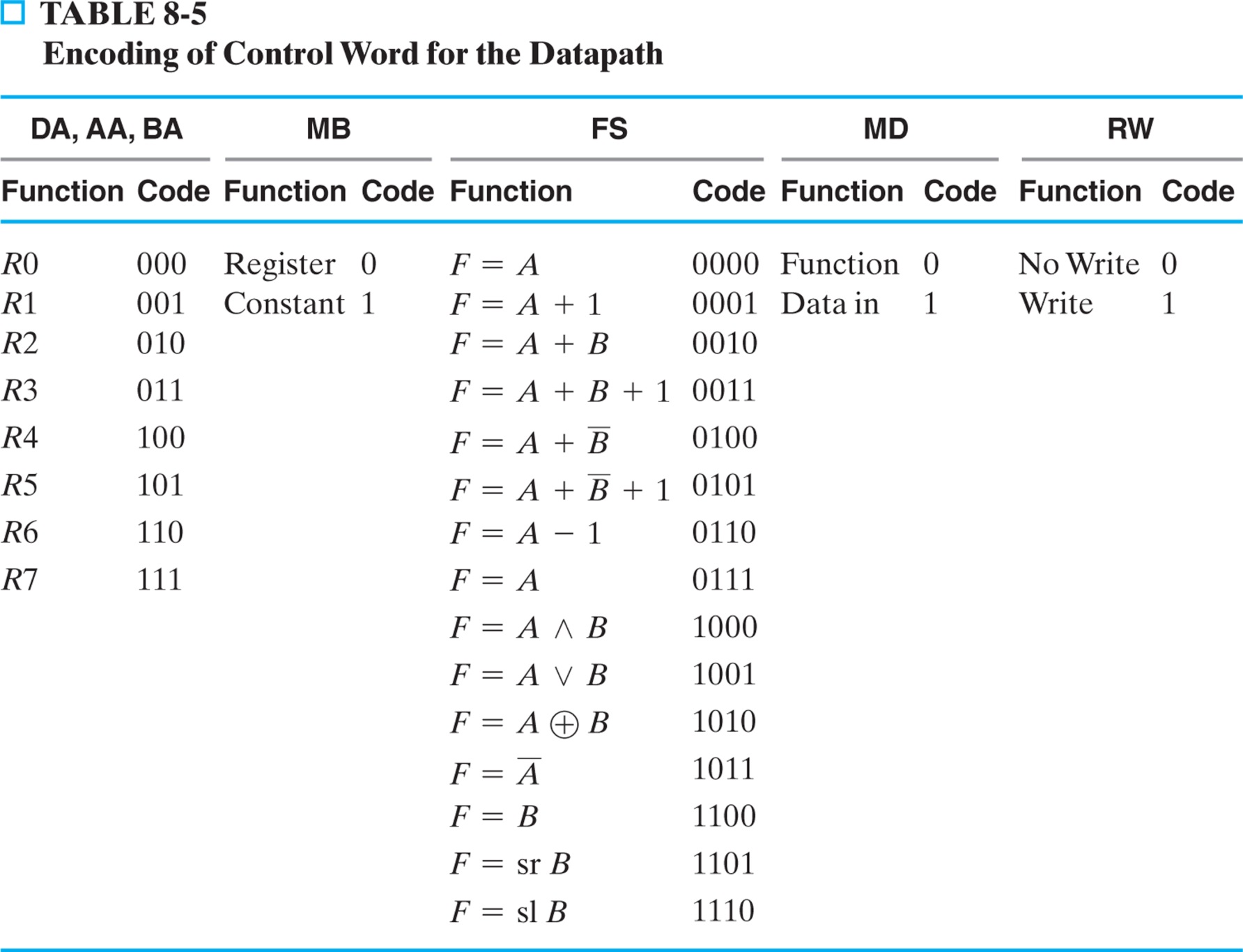 24
Microoperations for the Datapath - Symbolic Representation
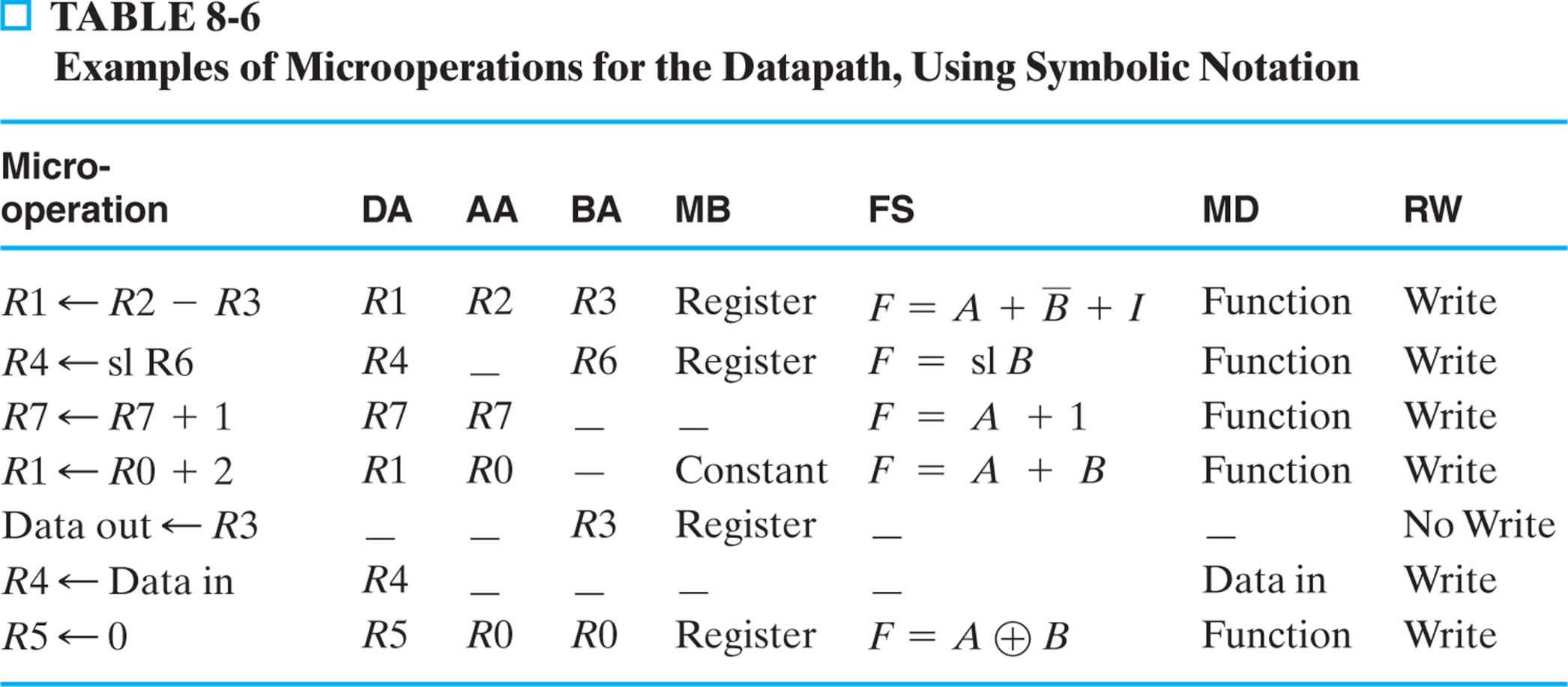 25
Microoperations for the Datapath - Binary Representation
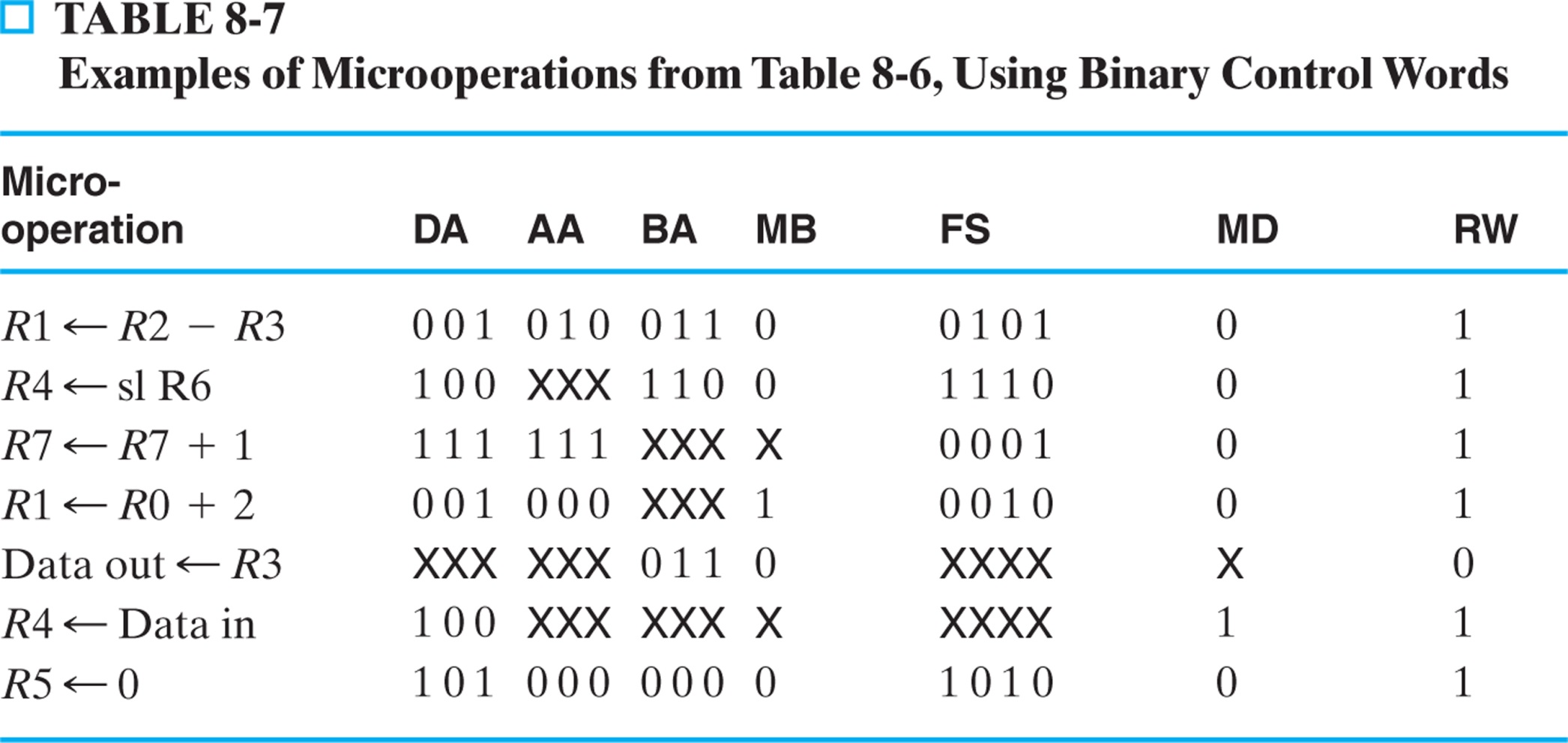 Results of simulation of the above on the next slide
26
Datapath SimulationResults of simulation of the above
clock
8
2
4
7
5
1
3
6
DA
1
4
7
1
0
4
5
AA
2
0
7
0
BA
3
6
0
3
0
FS
14
1
2
0
10
5
Constant_in
X
2
X
MB
Address_out
2
0
7
0
3
6
0
2
3
0
Data_out
18
18
Data_in
MD
RW
reg0
0
reg1
1
255
2
reg2
2
reg3
3
reg4
4
12
18
reg5
5
0
reg6
6
reg7
7
8
1
Status_bits
2
0
0
X
27
Stored Program Computer
Control words operate the datapath
Store control words in memory
Sequence through them to perform a series of computational steps
This is what a computer does
28